Rare and Non Protein Amino Acids
By  
Professor 
Dr. Jamal Ahmed Abdel -Barry
Rare Amino Acids
In addition to 20 standard amino acids there are several amino acids that can be isolated from the hydrolysis of special type of protein, all are derivatives of some standard amino acids.
4 - Hydroxy Proline is found in fibrous protein especially  
     collagen.
5 - Hydroxy Lysine is also present in collagen.

3 - Iodo Tyrosine is present in thyroid gland.

These amino acids are present in low concentration such as collagen.
Non Protein Amino Acids
In addition to 20 common and several types of rare 
amino acids of protein, a number of amino acids are known 
to occur in biological system as free or combined but never in protein, some non-protein amino acids are important intermediate in metabolism such as Homo Histidine , Homo Serine, Ornithine, Citrulline, are intermediate in synthesis of Arginine in the urea cycle, B-Aniline is the building block of vitamin.
Essential and Non-Essential Amino Acids
The non-essential amino acids are those amino acids that can be synthesized by the body, where as the other amino acids that can not be synthesized in the body are called essential amino acids and they must be supplement in the diet, the concentration of essential must increase when the amount of non-essential amino acids decrease, the number of essential amino acids are 9 and they are:
           1. Phenyl Alanine             2. Methionine 
           3. Threonine                       4. Leucine 
           5. Isoleucine                      6. Arginine
           7. Valine                               8. Lysine 
           9. Tryptophan                    10. Histidine (in infant)

   
 There are 9 essential amino acids for adult,
   And 10 essential amino acids in infant.
    The remaining amino acids (of the standard 20) are non- 
     essential.
The Chemical Reactions of Amino Acids


 a. Reactions of Carboxyl group.
  
 b. Reactions of Amino group.
 
 c. Reactions R-group.
A. Reactions of Carboxyl group: 


      The carboxyl group of amino acids undergo  
      the same reactions of organic carboxylic group.

      1. Formation of amide
      2. Formation of ester
      3. Formation of acid halide
      4. Decarboxylation to give amine 
      5. Reduction with dansyl chloride 
      6. Reduction with LiBeH4
B. Reactions of amino group:


   1. Acetylating of α – amino group.
      The α – amino group with benzyl carbonate.

  
 2. Reaction with a non-hydrine which is used to estimate the amino acid quantitavely, all amino acids give a blue color with a non-hydrine except for Proline and 4-Hydroxy 
      
  Proline which will give a yellow color (why?)
   Because they contain NH rather than NH2
C. Reactions of R-group (phenolic):
 


  The hydroxyl group of Tyrosine gives Millonse, the guanidine  group of the Arginine gives Sakaguchi, the aromatic group of Tyrosine and Tryptophan gives Hopkins-Cole, the Thiol group of Cysteine oxidize to give Cystine.
Acid, Base properties of Amino Acids:
 

Amino acids in a polar solvent present as crystalline form as dipolar ions or zwitterions.
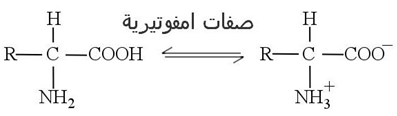 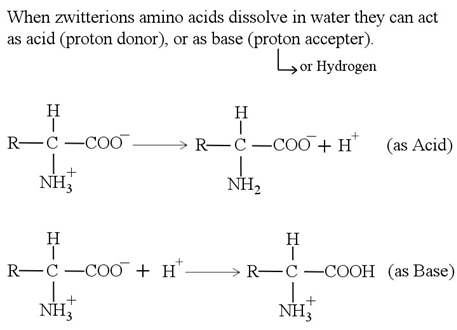 Peptide (Polypeptides)


       The polymerization of amino acids by a peptide bond 

forming low molecular weight polypeptides and high 

molecular weight protein.
Peptide Bond:
    
    It is a covalent amide bond formed by the reaction of carboxyl group from first amino acid with amine group from second amino acid.
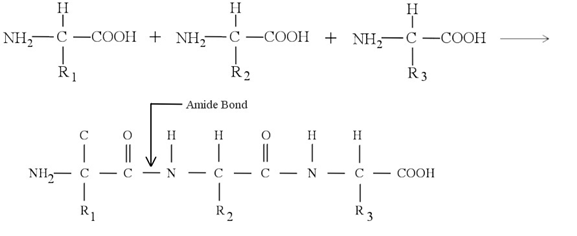 The compound is known as peptide or protein depends 
   
       on  the number of amino acids:

  If it contains less than 50 amino acids it is called polypeptide

  While the compound containing 50 or more amino acids is called protein.

     On the other hand they are classified based on molecular weight, high molecular weight compounds are proteins.


 Active insulin contain 51 AA, So it is a protein.
Peptides of Non-Protein Origin
In addition to the peptide that is formed after hydrolysis of protein, a number of peptides that are non-protein contain non-protein amino acids such as Glutathione, it contains: Glutamic acid linked through gama carboxyl group to glycine and Cysteine.
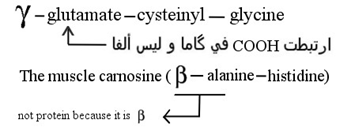 Oxytocin and vasopressin are hormones, they are polypeptides and not  protein in origin.
Chemical Reaction of Polypeptides:
 

The N -  terminal of amino group of peptides undergo the same chemical reaction of NH2
 Also the C - terminal of polypeptides or protein have the same reaction of COOH.
 
Biuret Reaction: for peptide bond:

     This is specific for polypeptides and proteins, copper in alkaline medium react with a peptide bond of amino acids of the peptides and proteins to give violet color.
Protein:
Are a complex nitrogenous compound of a high molecular weight building up of large number of amino acids, through a peptide bond.
  
 All contains mainly carbon, hydrogen, nitrogen, sulfur, and oxygen.
  
 Some proteins contain elements such as P, Fe, Zn, & Cu.
   In protein molecules the amino acids residue are covalently linked to form a very long unbranched chain.
Functions of Protein:


Protein can provide several functions:
1. Enzymes:   All enzymes are protein, but not all proteins 
are enzymes. 

2. Nutrition: Storage protein provide a source of nutrient such as   Albumin. 

3. Protection: Most of antibodies and immunoglobulin are proteins.
4. Contraction: The proteins Myosin and Actin are         
  involved in  muscle contraction.

5. Body Structure: The Keratin exist a Varity structure in  
   hair, skin,  nails, and the nervous system.  Collagen is a 
   type of protein present in connective tissues  Elastin is 
   present in walls of blood vessels.

6. Transport: It is used to carry all ions that are not 
   soluble in  plasma such as Calcium and Bilirubin. 

7. Maintaining the osmotic pressure such as albumin.

8. Hormones: Number of hormones are proteins such as 
  insulin.
Classification of Proteins


  
  Proteins are divided into two classed based on the composition:

    1. Simple Protein : Are those proteins that give only amino acids  
        on hydrolysis.
  
  2. Complex (Conjugated) Protein: Are those proteins that give 
         amino acids and other organic  or inorganic molecules linked 
         covalently, and they are called prosthetic group. 
 All prosthetic groups are linked covalently.
 
  
The Conjugated Protein can be classified based on the chemical    
  nature of their prosthetic groups such as Nucleoprotein, 
  Lipoprotein, Phosphoprotein, Glycoprotein, and Metalloprotein.
Protein can be classified according on the shape




 
1. Fibrous Protein: 
  
 Consist of polypeptide chains arranged in a parallel  
   along single axis to give a long fiber or a sheet.

  
 Fibrous proteins are water in soluble and they have   
     axial ratio (length : width) of more than 10, they are   
     structural elements in connective tissues such as 
     collagen, bone matrix and keratin of hair, skin, and 
     nails.
2. Globular Protein:
     
    The polypeptides are folded in a compact spherical or globular      shape, most globular proteins are soluble in water and have   axial  ratio of less than 10,  such as enzymes, number of  hormones  and albumin.
 

3. In Between:
   
 
Having axial ratio of more than 10, they are soluble in water,  
    such as Myosin and Fibrogenin.
22